Media Junkfood
What media is “good” media?  What media is “trustworthy?”  And how the flip can I tell?
Why should I care?
Online Filter Bubbles
Quick Write
What is media junkfood?
What types of junkfood might you have in your news feeds?
What should we do about that?
5 min
Fake News
Reports news that simply isn’t true
Sometimes highly partisan, meant to enrage or humor the reader
Always seeks to mislead the reader
Claims are often ridiculous
Clown masks illegal in the US
Signs of Fake News:
Source is unknown or unreliable**
No author
No other news sources reporting the story
Site often contains extraneous or ridiculous advertisements
Highly Partisan News
Signs of Highly Partisan News
Viciously attacks an opposing political party, candidate/persona, or ideology
Uses hyperbole and exaggeration in praise of the article’s political party, candiate/persona, or ideology
Ex: Occupy Democrats Melissa Just Returned to SNL to Destroy Sean Spicer
Reports actual news out of context (including quoting or out-of-text scenes) or simply fake news.
Uses emotional appeals to enrage and persuade readers.
Includes: Freedom Daily, Occupy Democrats, Eagle Rising, The Other 98% etc.
Ex: Freedom Daily United Airlines Pilot Goes on Trump Rant, Conservative Passengers Get Perfect Payback
Biased News
Large, mainstream media sources such as Fox, NPR, PBS, ABC, CNN, etc.
Reports actual stories with biased word choice and structure
Bias of news sources
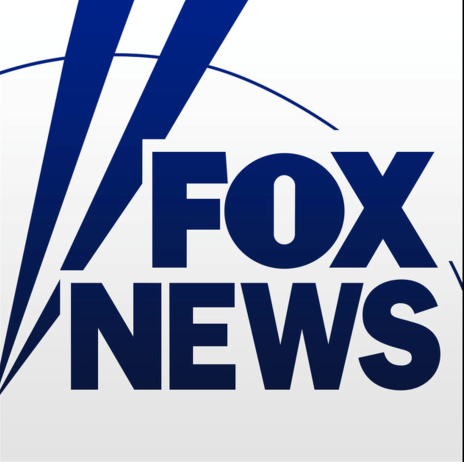 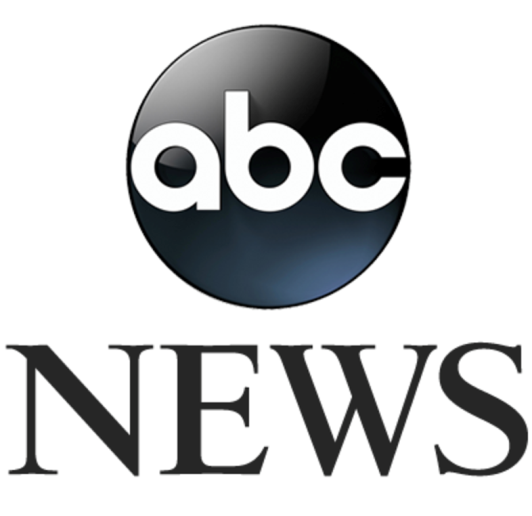 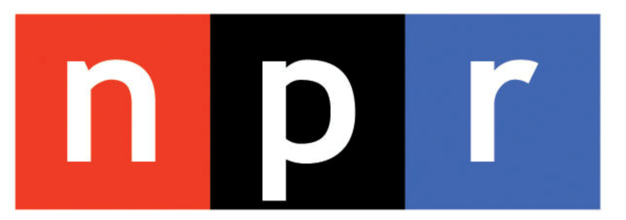 Satirical News
Purpose: Seeks to criticize a political or social issue
Does not always rely on facts
Often biased politically as well
Includes: The Onion, The Borowitz Report, The Colbert Report, etc
http://www.newyorker.com/humor/borowitz-report/scientists-baffled-by-mcconnell-and-ryans-ability-to-stand-upright-without-spines
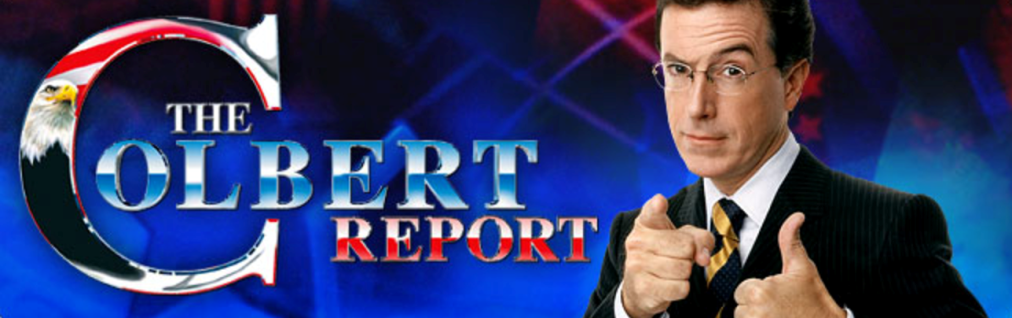 Find Sources on Your Feed
Instructions: You and one partner in your immediate area may use your phones to find different types of news sources on your Twitter, Facebook, etc. newsfeeds.  See if you can find one of EACH type.  You must have the title, the source, and 2-3 sentences explaining how you know it is that type of source.
On a half sheet of paper: 5 stories are due for a grade at the end of class.
HOMEWORK: Search your newsfeed.  Print out TWO news stories to bring into class on Wednesday